Stress & Emotional IntelligenceWhat Triggers You?
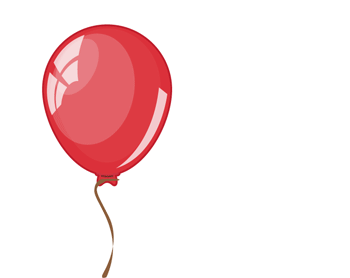 Russ Webb
RUSSWEBB@GMAIL.COM
Emotional Intelligence
The ability to recognize and understand emotions in oneself and others
Five Key Elements of EI
Self-awareness.
Self-regulation.
Motivation.
Empathy.
Social skills.
Self-Awareness
Those who are self-aware are in tune with their feelings, and understand how their actions affect those around them. 

People with high self awareness know their triggers and have a good understanding of their strengths and weaknesses.
Self-Regulation
Those who can self-regulate aren’t prone to outbursts. They don’t make rushed decisions and they stay calm in difficult situations.

Self-regulation is all about being in control of your emotions.
Motivation
Self-motivated leaders don’t need outside influence to work hard. They remain focused on their goals, and typically set higher standards for themselves than others set for them.
Empathy
An empathetic leader has the ability to put themselves in someone else's situation. Empaths have a high success rate in connecting with their teams and understand the power of a critique versus criticism.

Simply put, empathetic leaders are the best listeners.
Social Skills
Leaders who do well in the social skills element of emotional intelligence are effective communicators. They're just as open to hearing bad news as good news, and they're expert at getting their team to support them and be excited about a new mission or project.

Leaders who have good social skills are also good at managing change and resolving conflicts diplomatically.
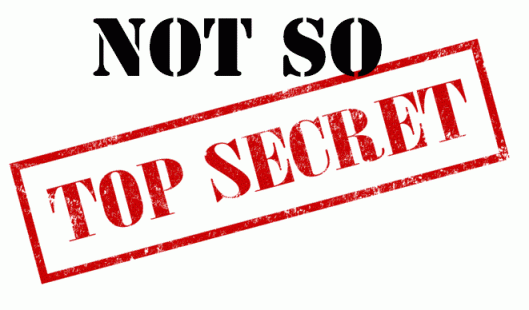 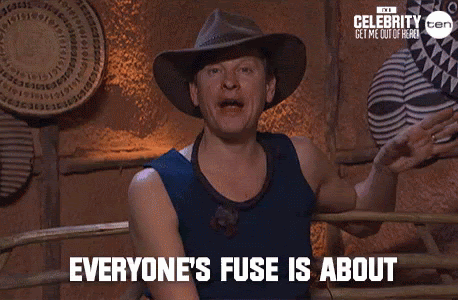 Emotional Intelligence Science
Thalamus
The Limbic System
Processes information and sends signals out
The part of the brain involved in our behavioral and emotional responses
Emotional Response
Amygdala
Processes fearful and threatening stimuli
The Way We Process Information
Emotional Regulation
Kids
Adults
Radical Sincerity
Immediate Response
House Rules
Emotional Response
Maturity
Intelligence
Sooooo can I improve my emotional intelligence?
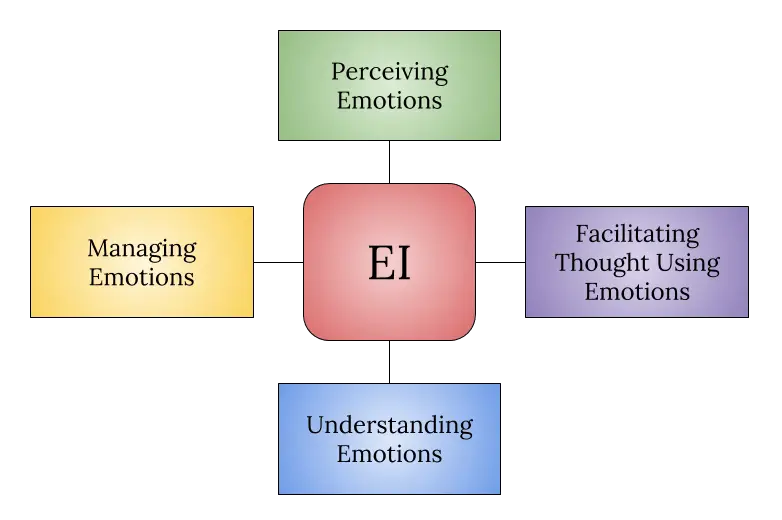 Source: Fiori & Vesely Maillefer, 2018
Become More Aware
IQ versus EQ
IQ
EQ
Vs
Concentration
Comprehension
Analytical Skills
Multi-talented
Memory
Focus
Self-Awareness
Self-Regulation
Motivation
Empathy
Social Skills
Perseverance
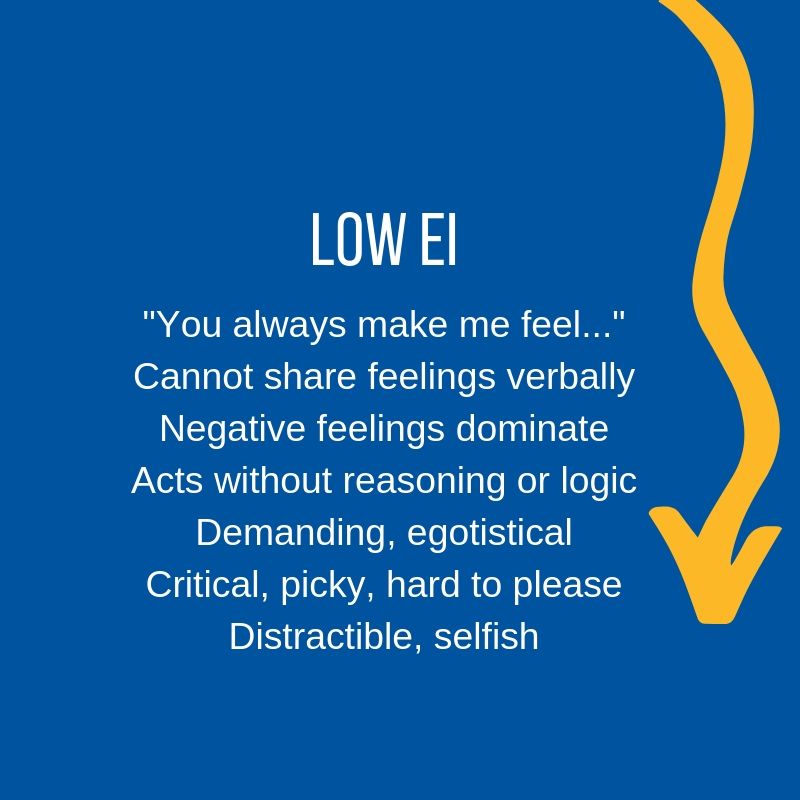 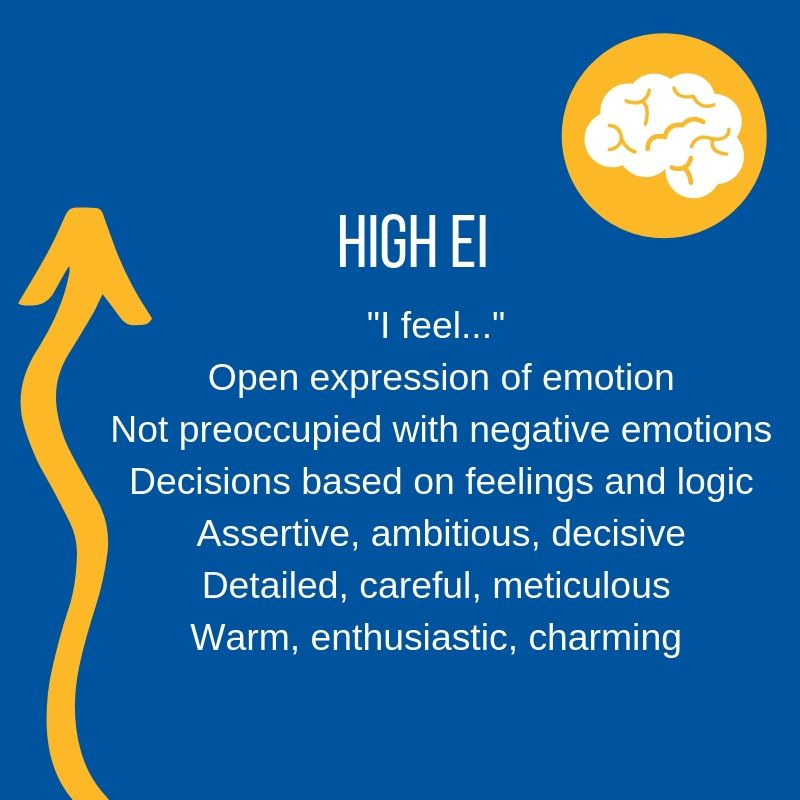 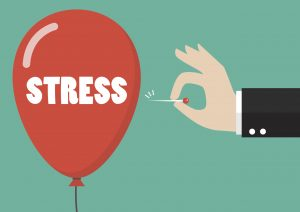 Stress is our body's response to pressure.
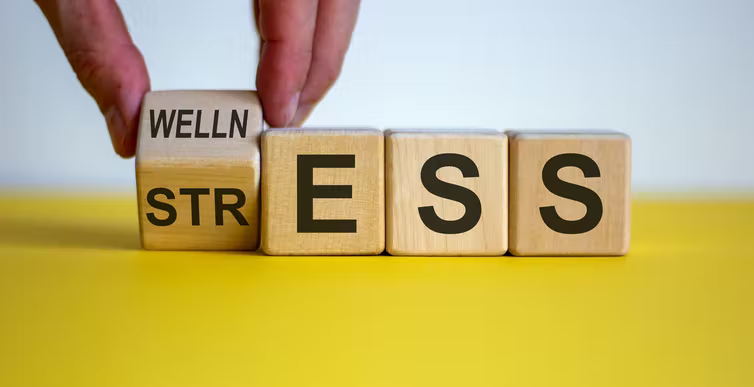 Self Awareness & Stress
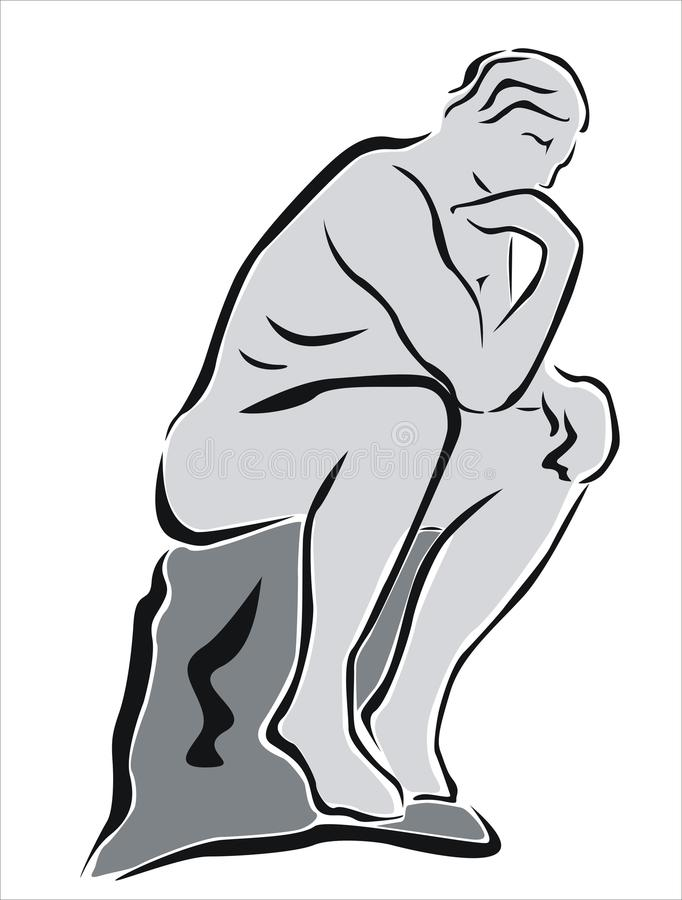 Before you can make changes in yourself, you have to know what there is to work with. Becoming self-aware is about the process of understanding yourself. We all have strengths and limitations. 

Self-awareness can be developed and identifying your strengths and weaknesses can help with this development. Spend some time recognizing areas you need to develop and intentionally make an effort to develop or strengthen that aspect of yourself.
Self Awareness & Stress
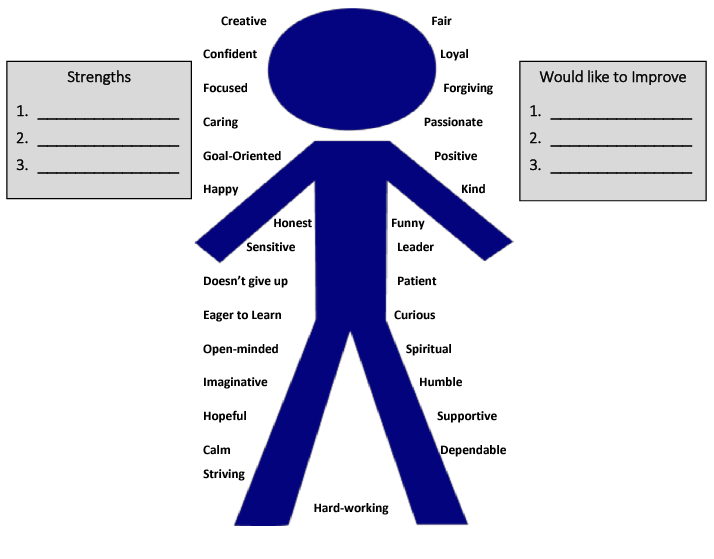 Choose three strengths for yourself, and three you would like to improve on.  

If you don’t see a trait listed here, feel free to write your own! 

Once you’ve chosen traits that need improving, think about and describe how you will attempt to improve those traits.
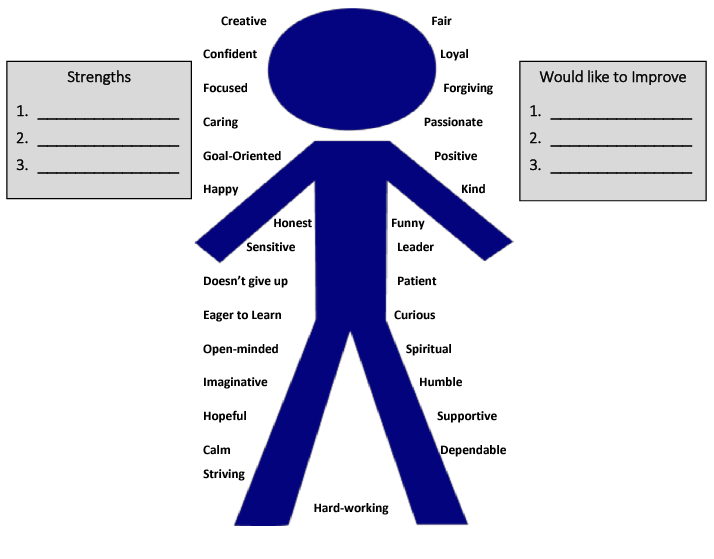 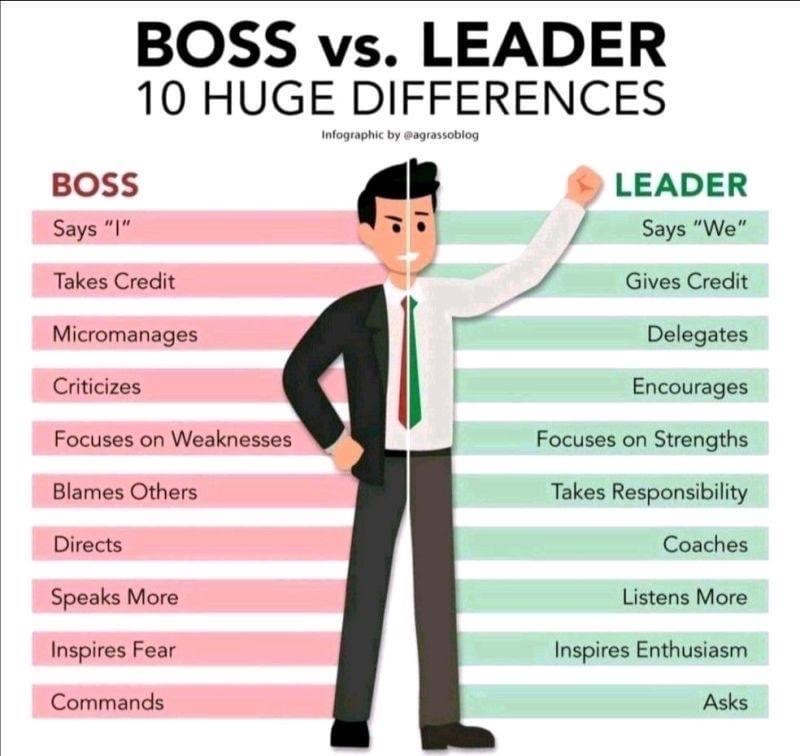 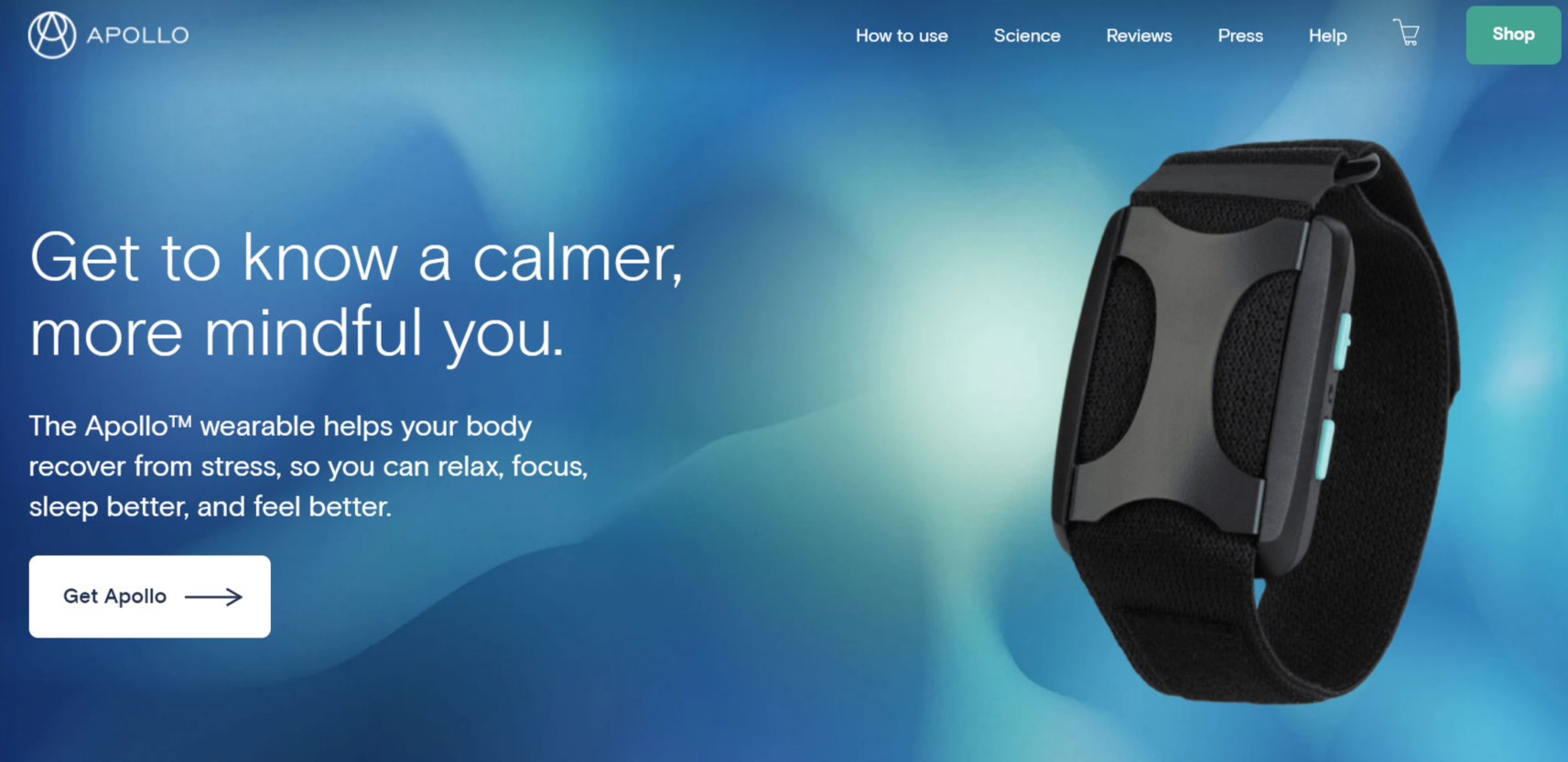 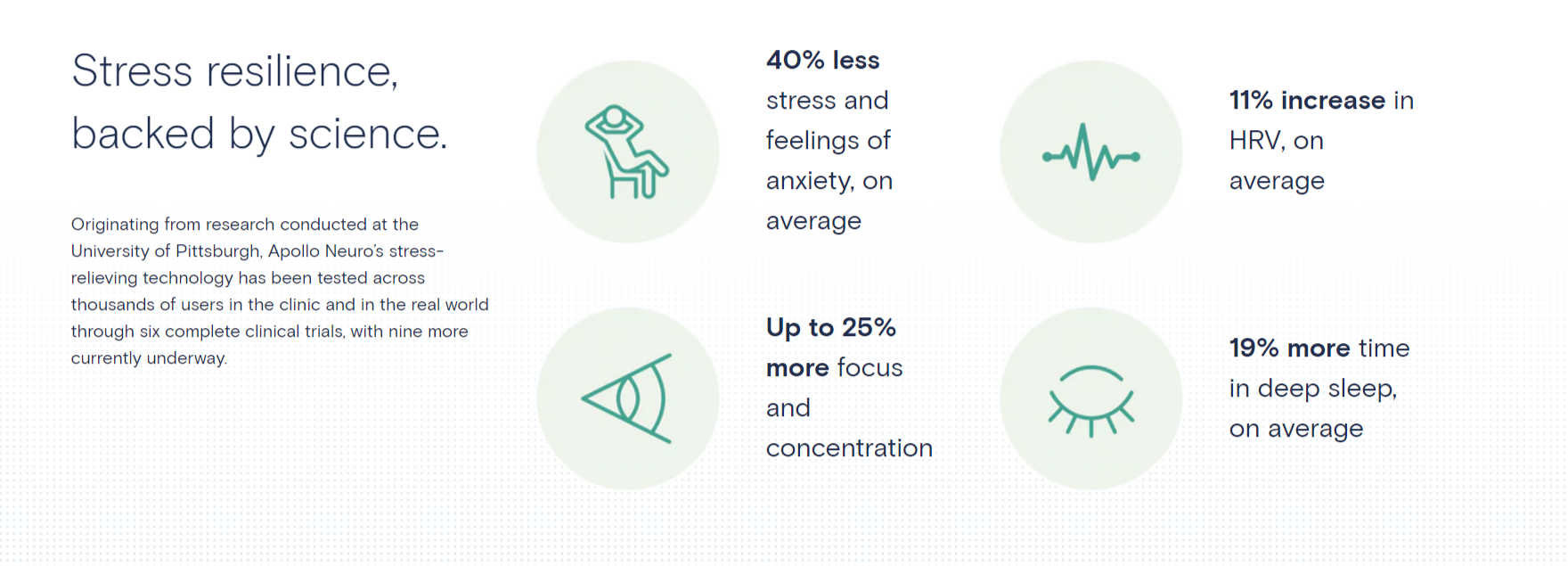 How Do We React to Stressful Situations
Passive
Assertive
Aggressive
Ignore it and do nothing
EQ kicks in
Knee-Jerk Reaction
Others decide
Turns a bad situation into a worse one
Processes Info
Chooses Path
How Can We Use EI to Process Stressful Situations
01
02
Be Aware
Self Regulation
What triggers me and how can I prepare for it
Is this my battle?
03
04
Empathy
Check Your Emotions
How can I reshape my response?
What is the other person feeling right now?
TRIGGERED!
Common major life events that can trigger stress include:
job issues or retirement
lack of time or money
bereavement
family problems
illness
moving home
relationships, marriage, and divorce
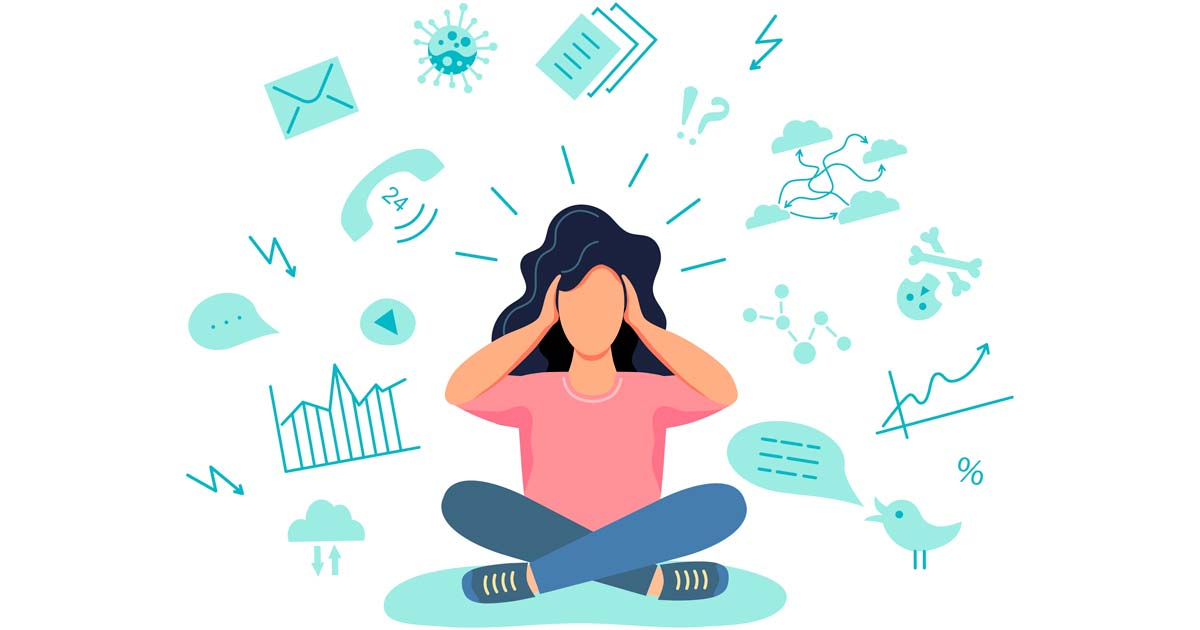 TRIGGERED!
When I’m stressed, I need my co-workers to do the following… 


When I’m stressed, what my co-workers should NOT do…
STRESS AT WORK
The workplace can for many people a huge source of stress due to issues such as:

Difficult relationships with colleagues, team members or senior members of staff
Team dynamics, including favoritism, laziness, stolen ideas
Discrimination of any kind, e.g. ageism, bigotry, racism
Lack of promotion prospects, or being passed over for a pay rise
Being promoted and facing additional responsibilities
Long, unsociable or unpredictable hours and/or shift-patterns
Dealing with constant criticism at work
Being forced to move to a different department or even another location.
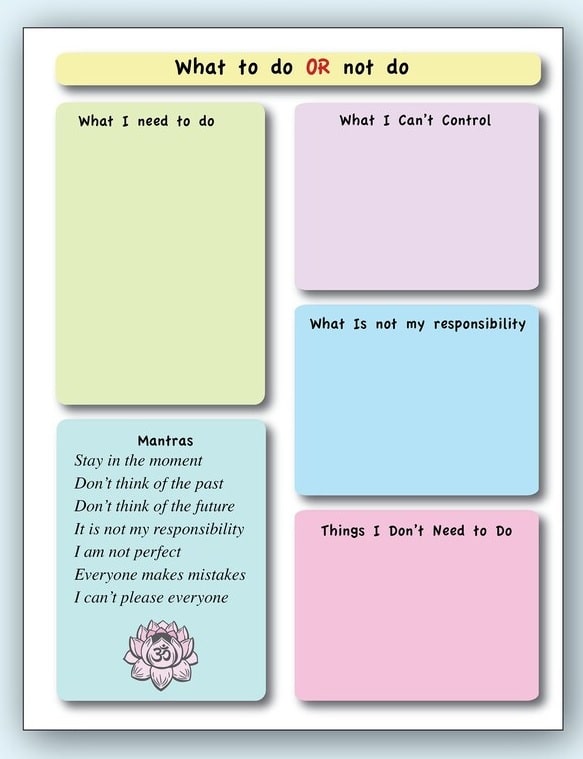 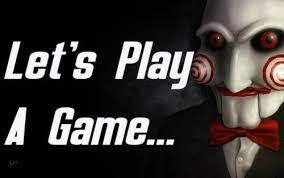 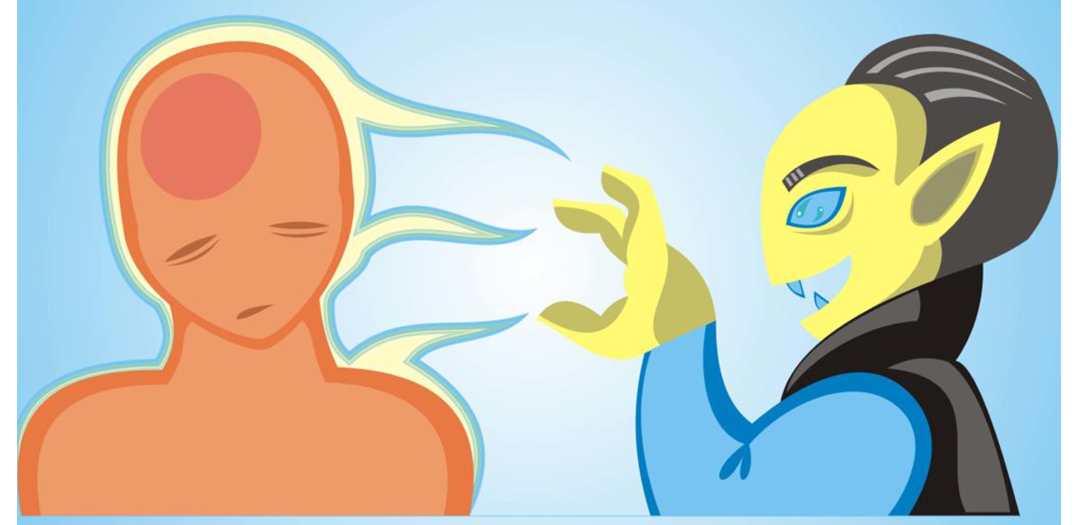 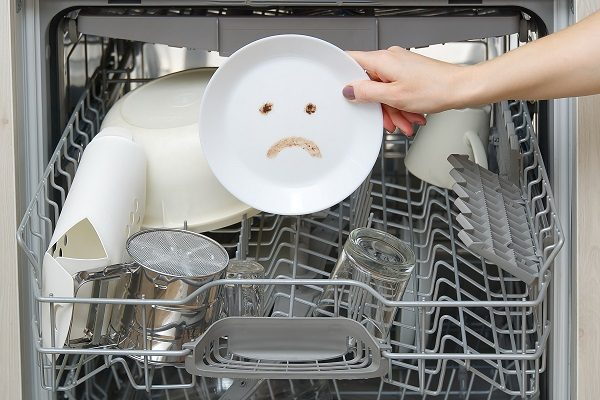 How are you today?
Become an Empath
Cognitive Empathy
Types of Empathy
Understanding another’s feelings
Taking another’s perspective
Developing empathetic skills will help you process every situation
Emotional Empathy
Sharing an emotional experience
Distress in response to pain
Somatic Empathy
Physical level
Someone cries, you cry
The 7 Habits of Highly Effective People®
Habit 5: Seek First to Understand, Then to Be Understood®
Because most people listen with the intent to reply, not to understand. You listen to yourself as you prepare in your mind what you are going to say, the questions you are going to ask, etc. You filter everything you hear through your life experiences, your frame of reference. You check what you hear against your autobiography and see how it measures up. Consequently, you decide prematurely what the other person means before they finish communicating.
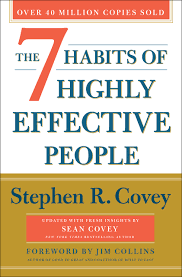 Stress & Emotional IntelligenceWhat Triggers You?
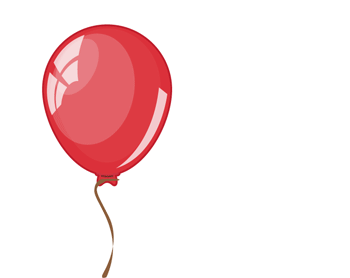 Russ Webb
RUSSWEBB@GMAIL.COM